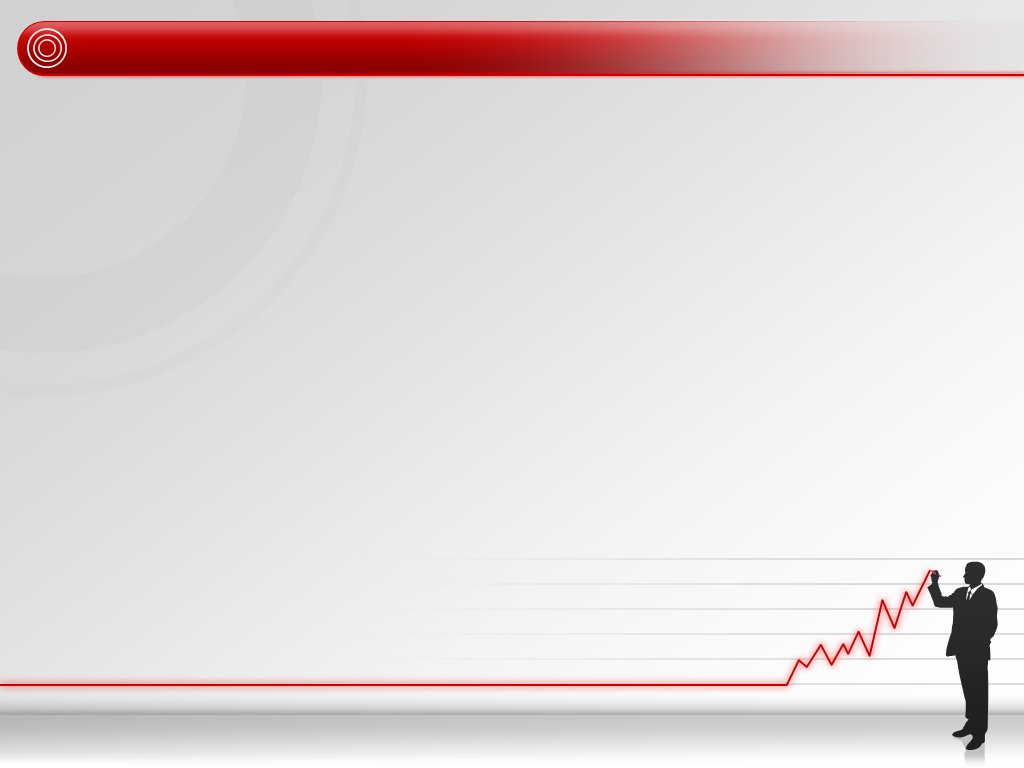 Конкурсный отбор образовательных организаций на присвоение статуса региональной инновационной площадки в 2022 году
Инновационная деятельность: новые смыслы
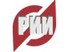 Центр развития кадрового потенциала
 Полищук С.М., руководитель
11 октября 2022 г.
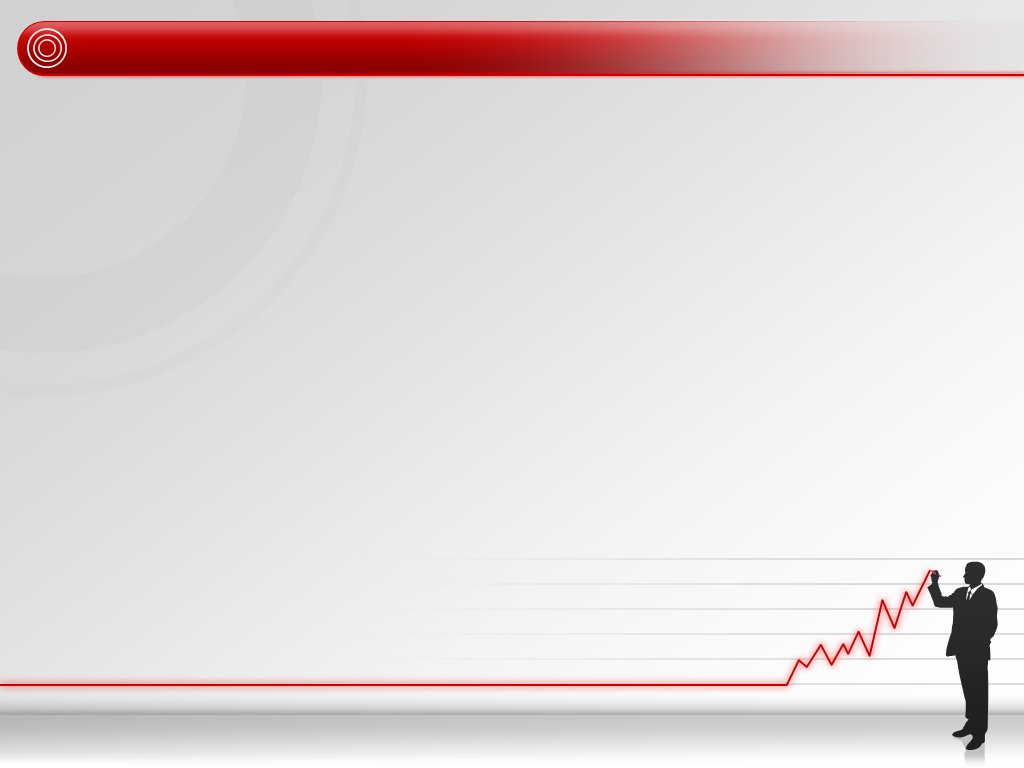 Инновационная деятельность: новые смыслы
ИННОВАЦИОННАЯ ДЕЯТЕЛЬНОСТЬ В ОБРАЗОВАНИИ
деятельность по реализации инновационных проектов, направленных на ИЗМЕНЕНИЕ норм образовательной практики организаций
Проблематика
Высокая динамика изменений
Источник
Разрыв образовательных норм и деятельности ОО, которые призвана решать сфера образования
Возникают новые инновационные задачи в деятельности ОО
Норма — правило или предписание, действующее в определённой сфере и требующее своего выполнения
«Подготовка к жизни» как результат образования
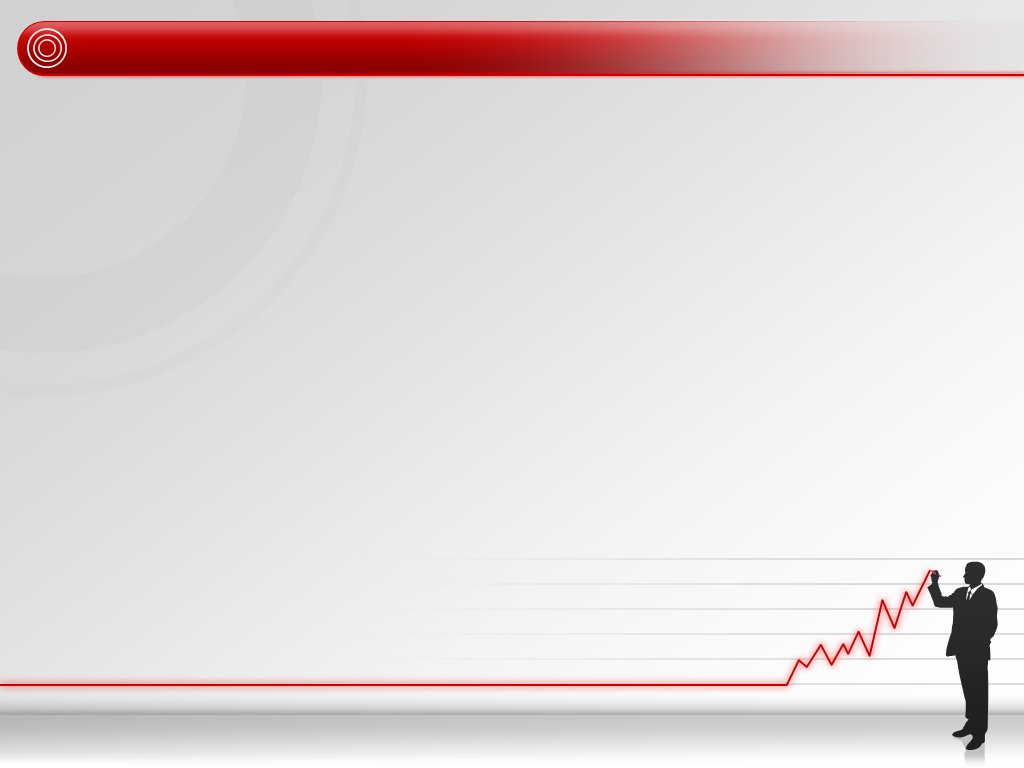 Инновационная деятельность: новые смыслы
Предметность ИД
Обновление норм через обновление деятельности
ИННОВАЦИОННЫЙ ПРОЕКТ
значимый для РСО проект, который допускает возможность его массового тиражирования и(или) частичный перенос в образовательную практику других организаций
Результат ИД
Масштабирование
Упаковка
Процедура «отчуждения»
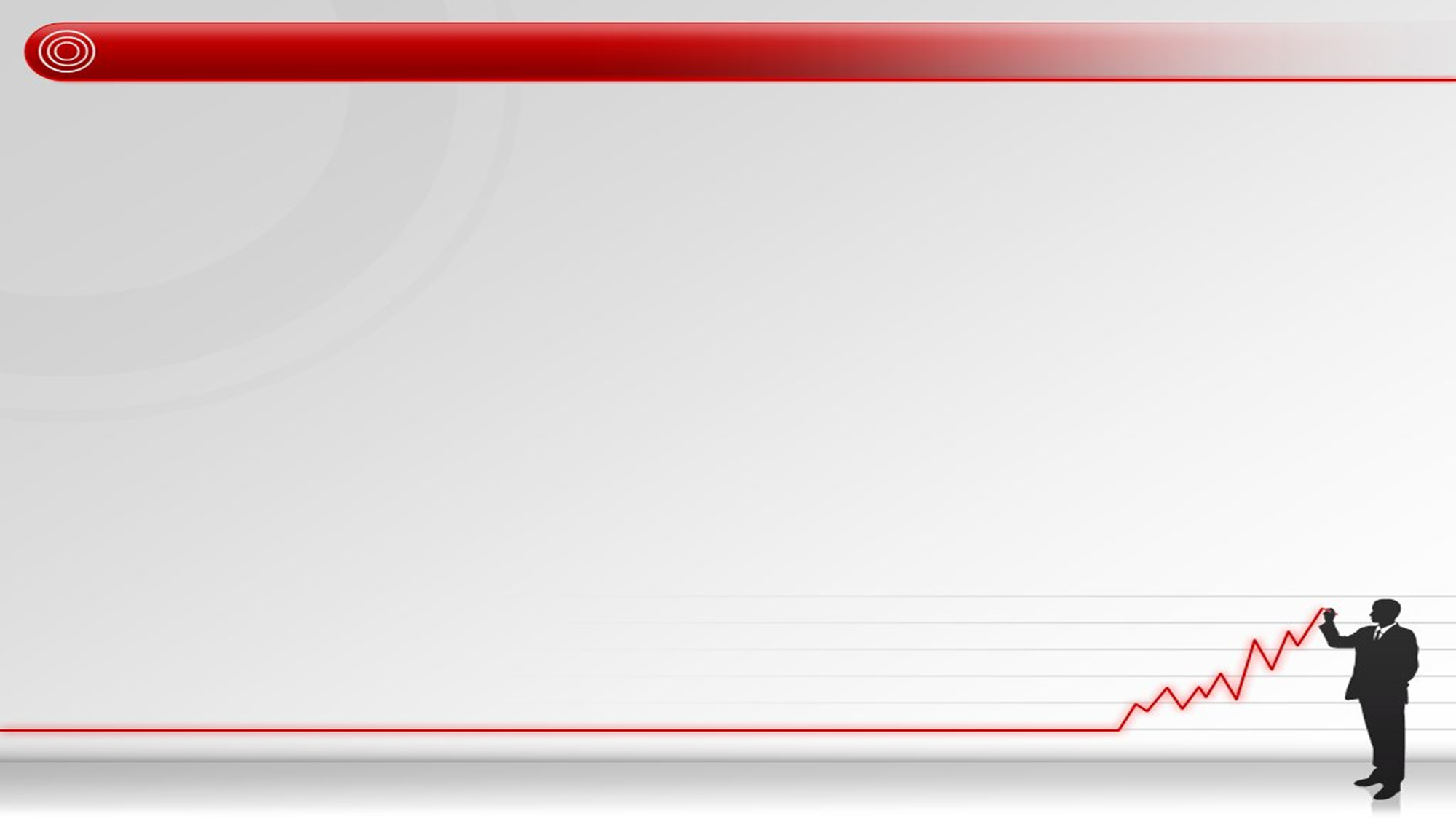 Перечень приоритетных направлений развития региональной системы образования на 2023 год
Разработка моделей интеграции в образовательный процесс методологии формирования функциональной грамотности обучающихся 
Разработка, апробация и (или) внедрение новых элементов содержания воспитания
Внедрение вариативных образовательных программ, построенных на основе индивидуализации образовательных траекторий, технологий и содержания образовательного процесса
Разработка, апробация и (или) внедрение эффективных моделей инклюзивного образования и педагогики равных возможностей
Внедрение в образовательный процесс современных технологий и новых методов обучения в области цифрового профиля; разработка, апробация и (или) внедрение моделей оценки результатов образования с использованием цифровых форматов
Разработка, апробация и (или) внедрение новых механизмов сетевого взаимодействия образовательных организаций
Разработка, апробация и внедрение моделей подготовки, профессиональной переподготовки и повышения квалификации педагогических кадров
Разработка, апробация и внедрение новых моделей подготовки кадров в системе СПО
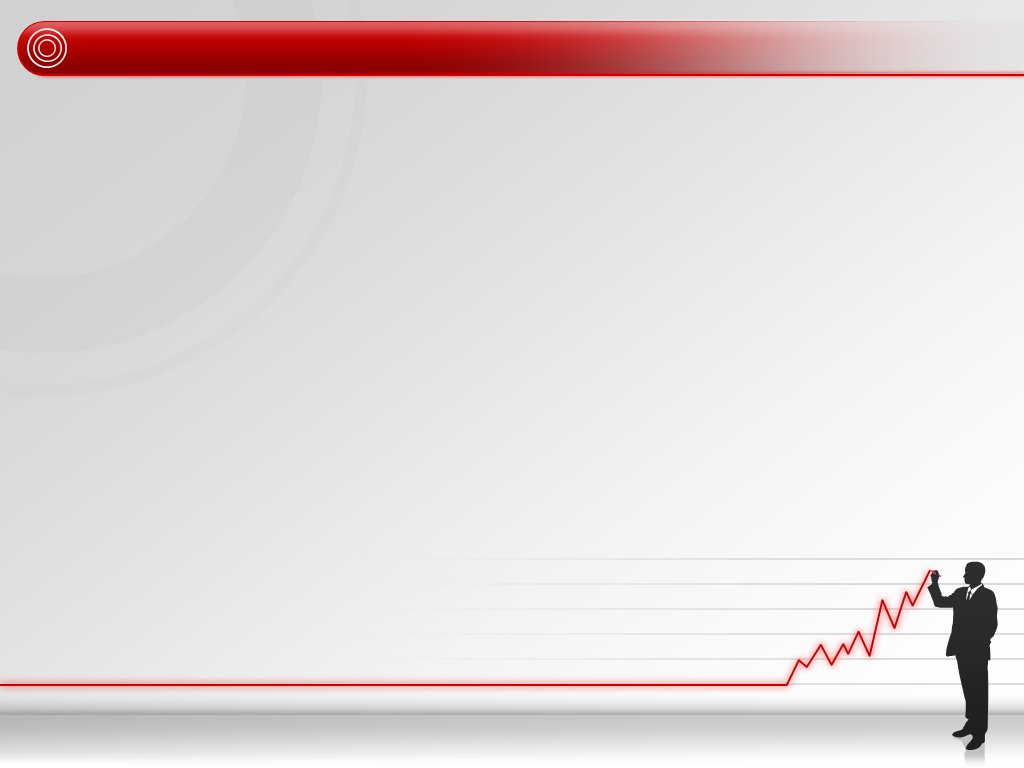 Проекты РИП: новые смыслы
Характеристики
Наличие прецедента новой образовательной практики, показывающей качественные результаты (либо замысла новой институциональной  нормы для нормативного закрепления (после положительной экспертизы)
-Новизна идеи
- Актуальность
-Инновационность разрабатываемого продукта проекта 
-Наличие локальных НПА, способных стать модельными для других ОО
Управленческий проект
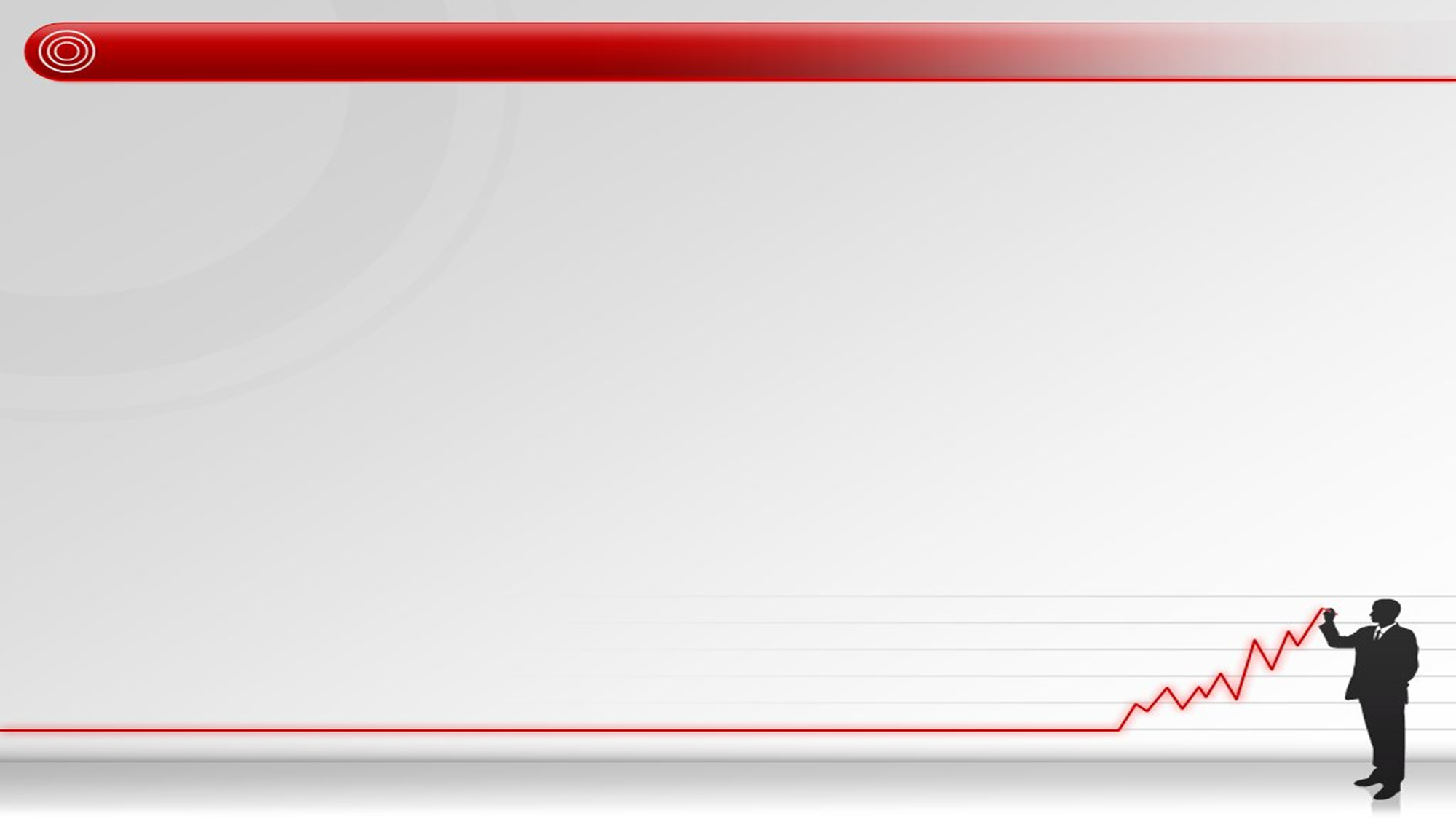 Что должно быть наработано
В рамках любого направления – создание системы/модели
Новая образовательная практика
Новая норма деятельности
Результат ИД
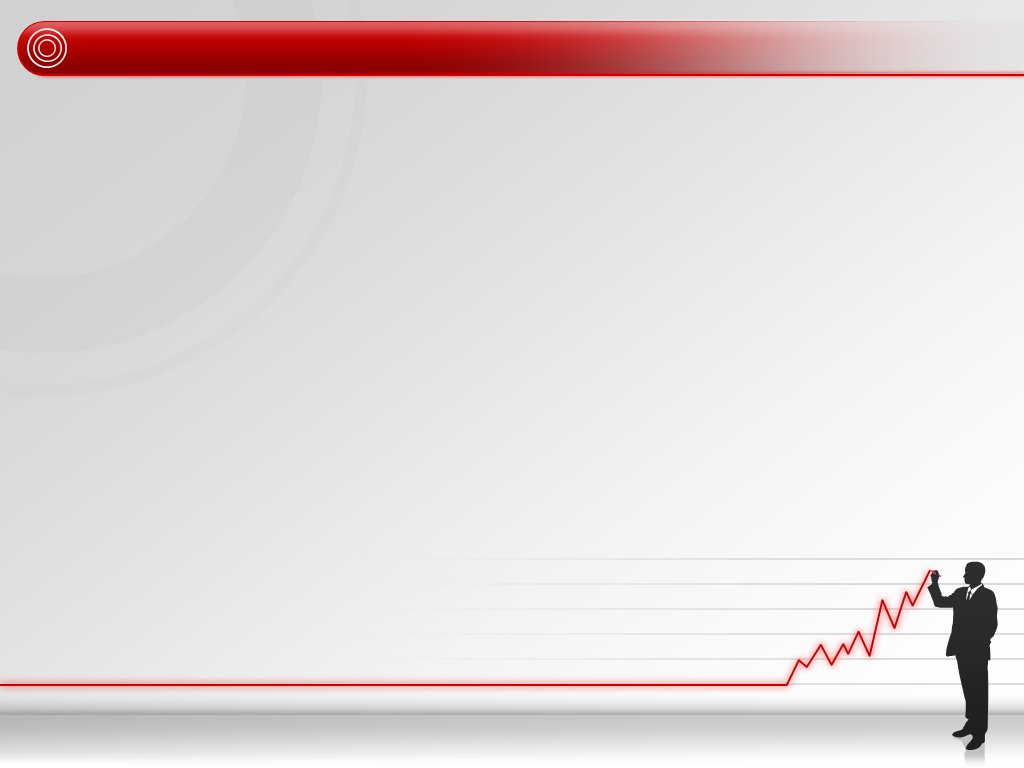 Проекты РИП рекомендованная структура
[Speaker Notes: Инновационная идея определяет варианты реализации проекта, позволяет сформировать основные цели и ожидаемые конечные результаты, оценивать перспективность результатов проекта, а также возможную эффективность инновационного проекта.]
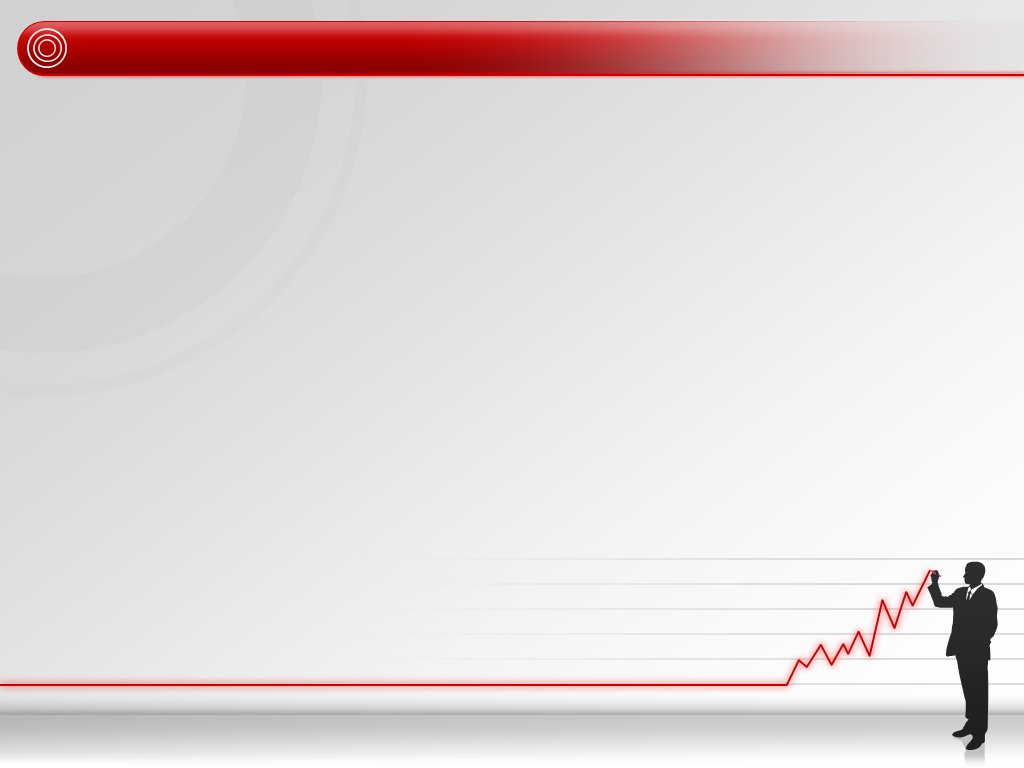 Проекты РИП рекомендованная структура
[Speaker Notes: Инновационная идея определяет варианты реализации проекта, позволяет сформировать основные цели и ожидаемые конечные результаты, оценивать перспективность результатов проекта, а также возможную эффективность инновационного проекта.]
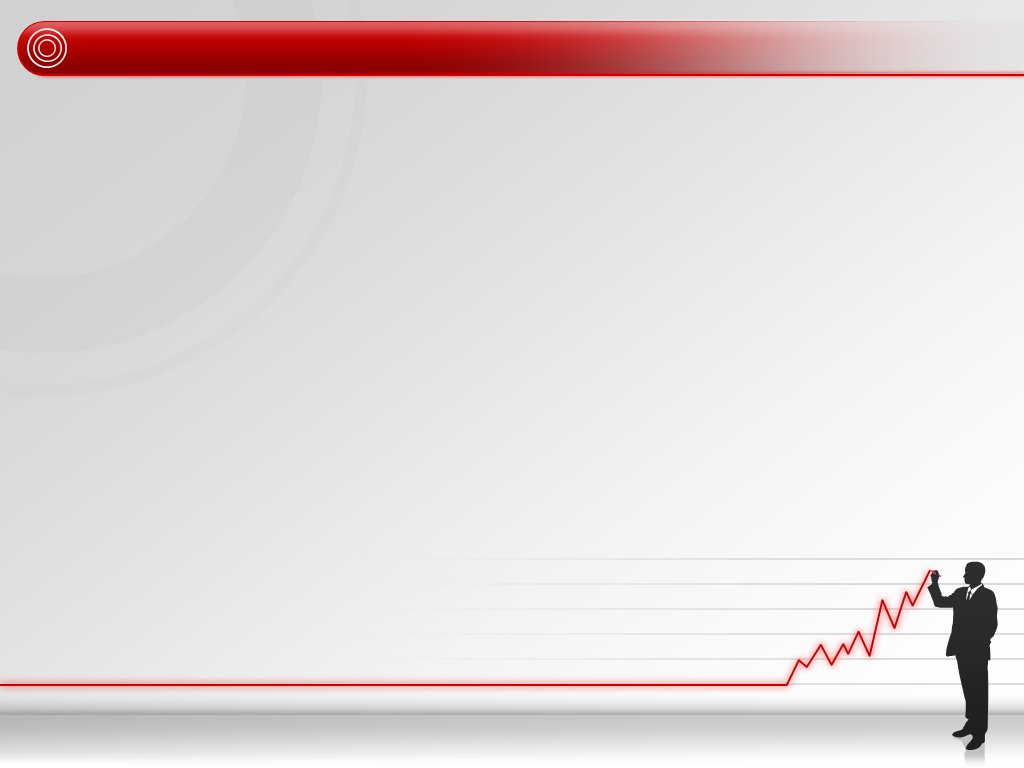 Проекты РИП рекомендованная структура
Данный раздел включает описание команды проекта, их роли и выполняемых функций, в том числе соисполнителей. Детальное описание функций каждого члена проектной команды дает представление об управляемости проектом и понимание того, что задачи, поставленные в проекте, будут решены
Если в рамках реализации вашего проектного предложения предполагается привлечение других организацией, то в этом пункте важно не только указать их перечень, но кратко обосновать их роль и на каком этапе реализации они подключаются, а также определить меру ответственности каждой стороны.
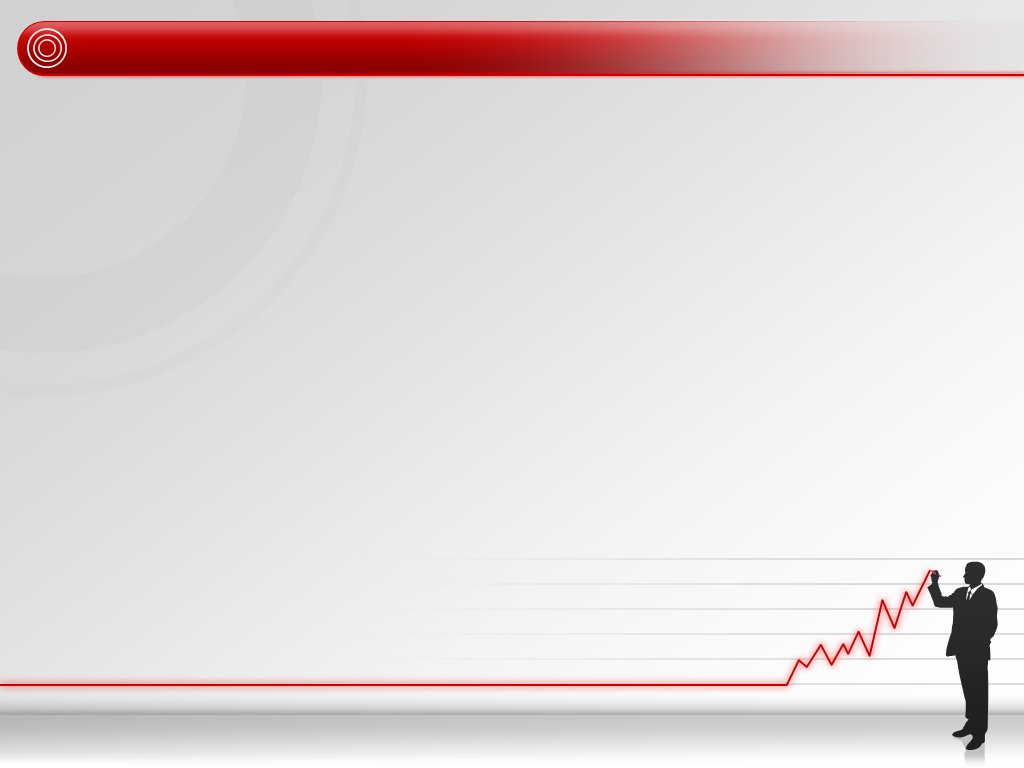 Проекты РИП:  резюмирующий слайд
Основным документом в заявке является текст проекта
Именно там, важно изложить суть вашего проектного предложения по наработке НОВОЙ образовательной практики
Доказать, что цель, которая поставлена в проекте, может быть реализована имеющимися ресурсами и в указанные сроки
Продукт, полученный в ходе реализации проекта, будет способствовать решению задач  в рамках выбранного направления,
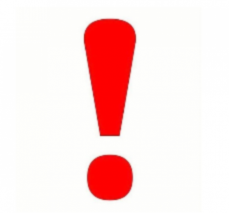 Новая норма образовательной практики
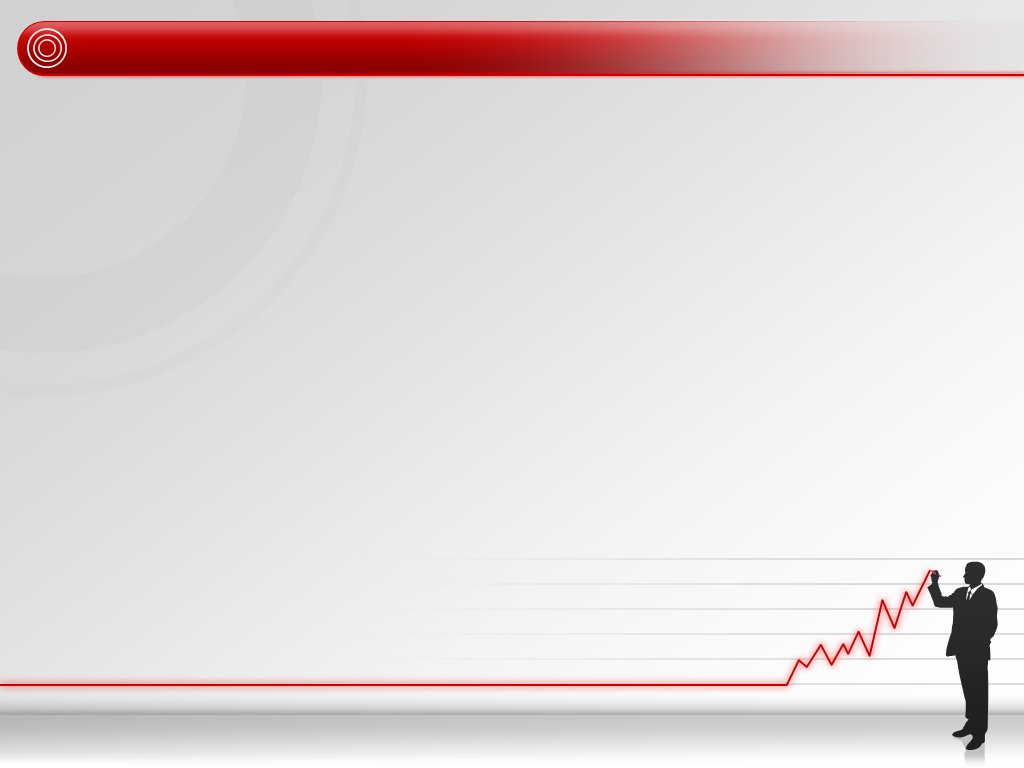 Проекты РИП:  резюмирующий слайд
Важно, чтобы эксперты, рассматривая ваше проектное предложение, понимали:
- в чем состоят противоречия (например, между наукой и практикой, задачами государственной политики в сфере образования и реальным состоянием дел в системе образования); 
-актуальность ваших предложений именно на этом этапе (например, ваше проектное предложение будет актуально не только для вашей организации, а затрагивает интересы муниципальной и /или региональной системы образования на ближайшие три года);
-реалистичность проектного предложения или востребованность результатов (продуктов) проекта в региональной системе образования (описание индикаторов (критериев) по которым можно будет судить о достижимости целей проекта)